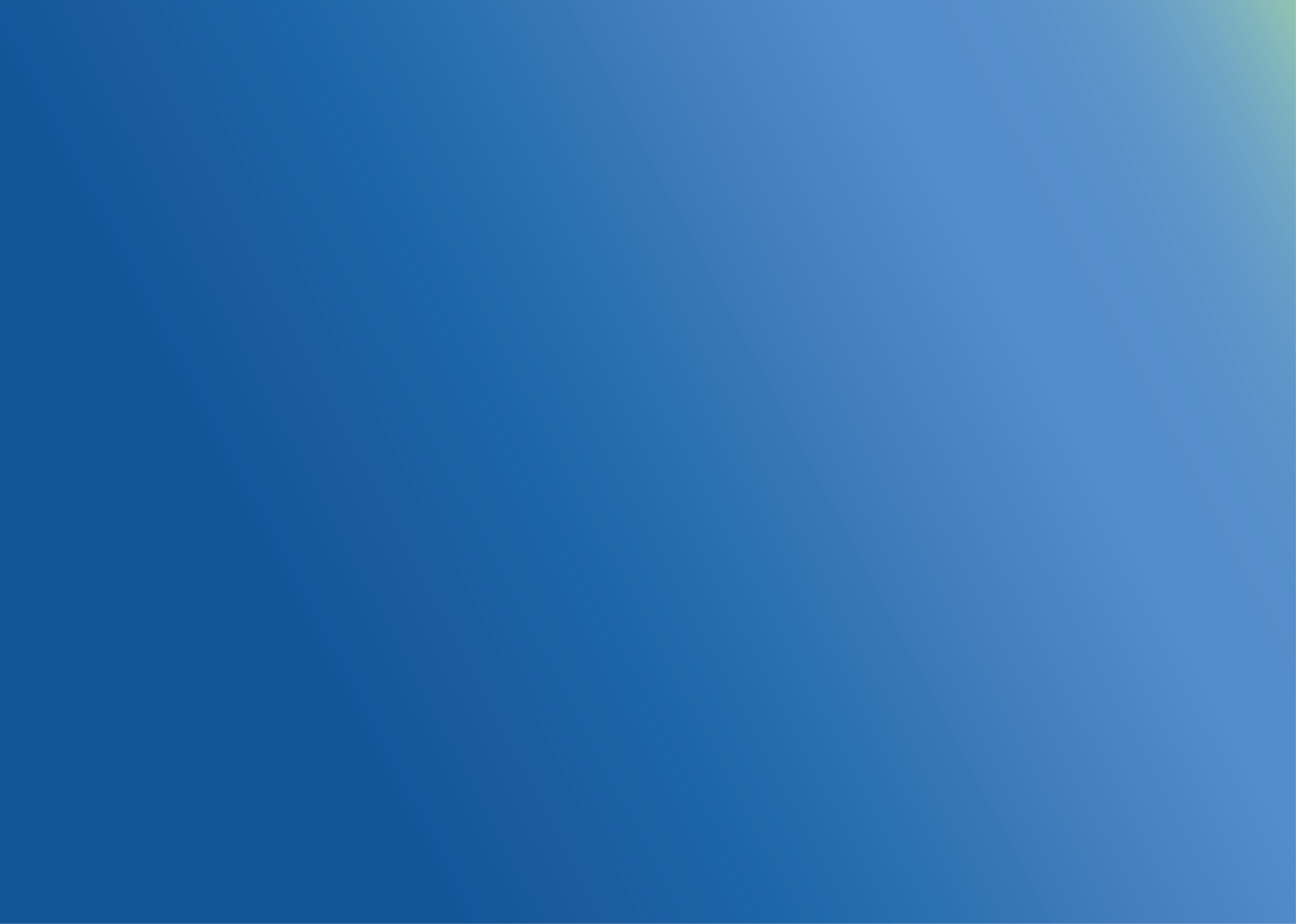 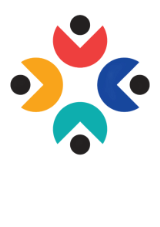 НАША ИНИЦИАТИВА
Родниковый край, расцветай!
РАЗВИТИЕ СООБЩЕСТВ И ТЕРРИТОРИЙ ЧЕРЕЗ УЧАСТИЕ В КОНКУРСАХ ИНИЦИАТИВНОГО БЮДЖЕТИРОВАНИЯ
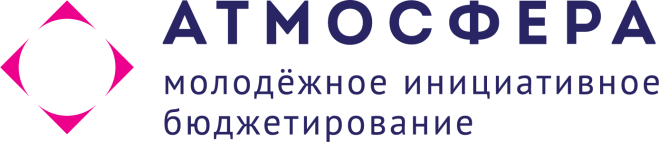 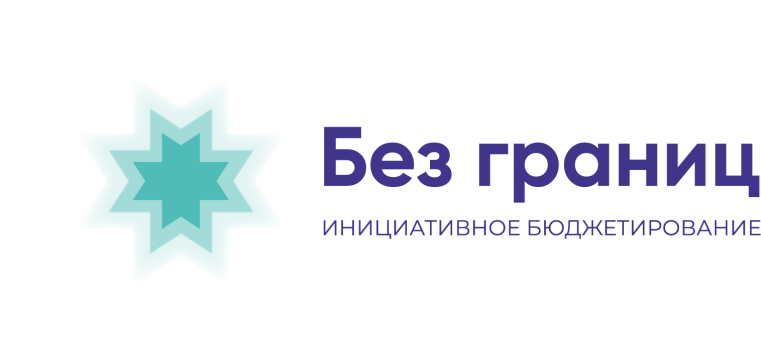 Симкина Наталья Михайловна
Директор АУДО УР «Центр финансового просвещения»
14 марта 2024 года
ИНИЦИАТИВНОЕ БЮДЖЕТИРОВАНИЕ - РЕСУРС ПРЕОБРАЗОВАНИЯ ТЕРРИТОРИЙ
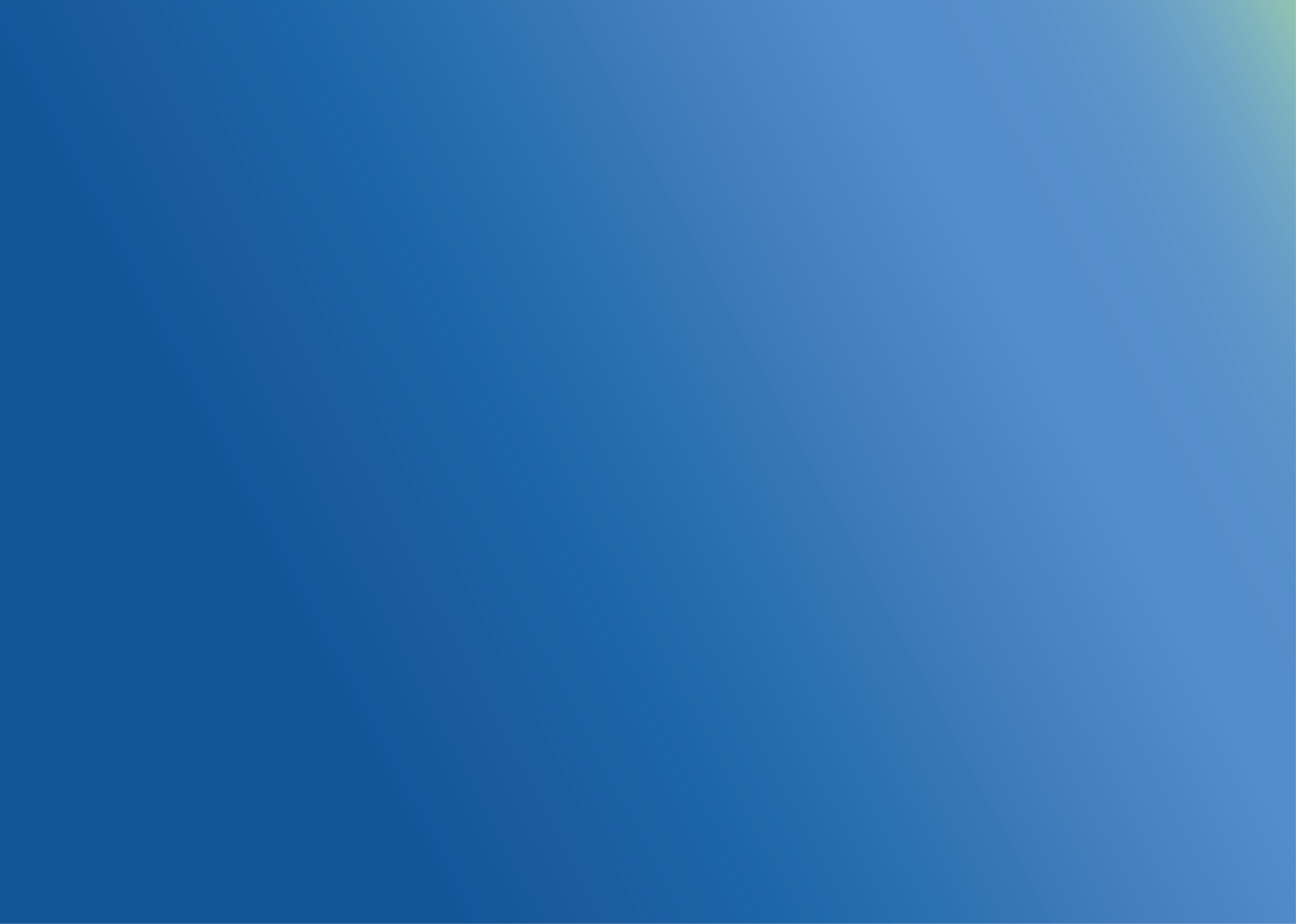 РАЗВИТИЕ
новые компетенции
инфраструктуры
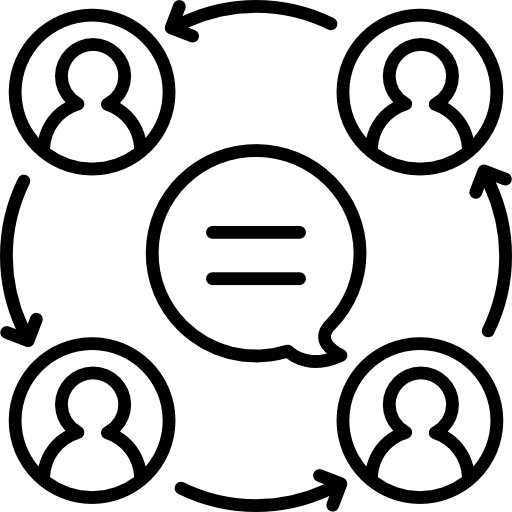 социального и 
человеческого капитала
социальные связи и доверие
повышение финансово-правовой 
и бюджетной грамотности
совместная деятельность
объединение жителей
администрация и жители –
постоянный канал обратной связи
ИНИЦИАТИВНОЕ БЮДЖЕТИРОВАНИЕ В УДМУРТСКОЙ РЕСПУБЛИКЕ
2022
2020
2019
молодежное инициативное
бюджетирование
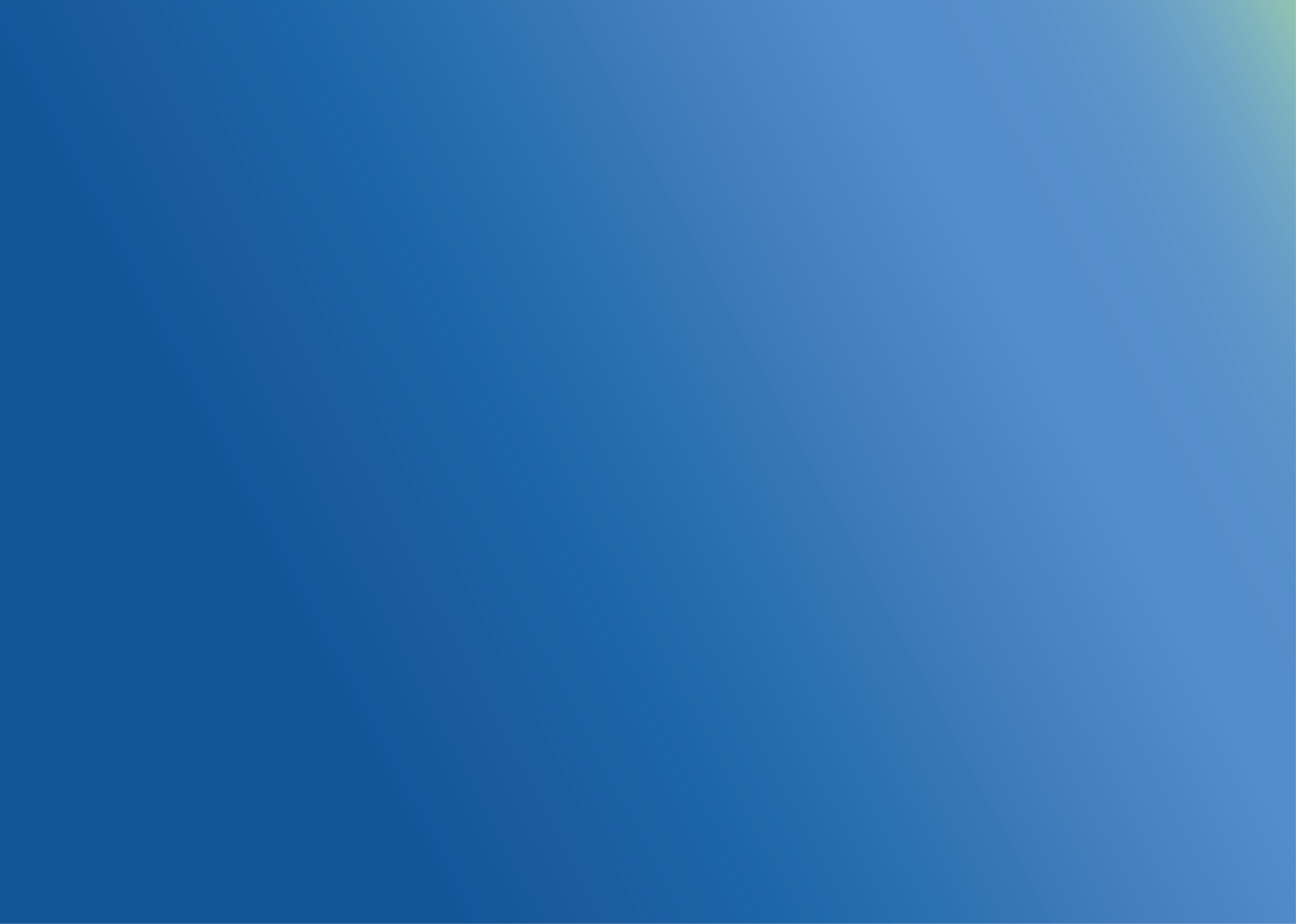 ДИНАМИКА УЧАСТИЯ ГРАЖДАН
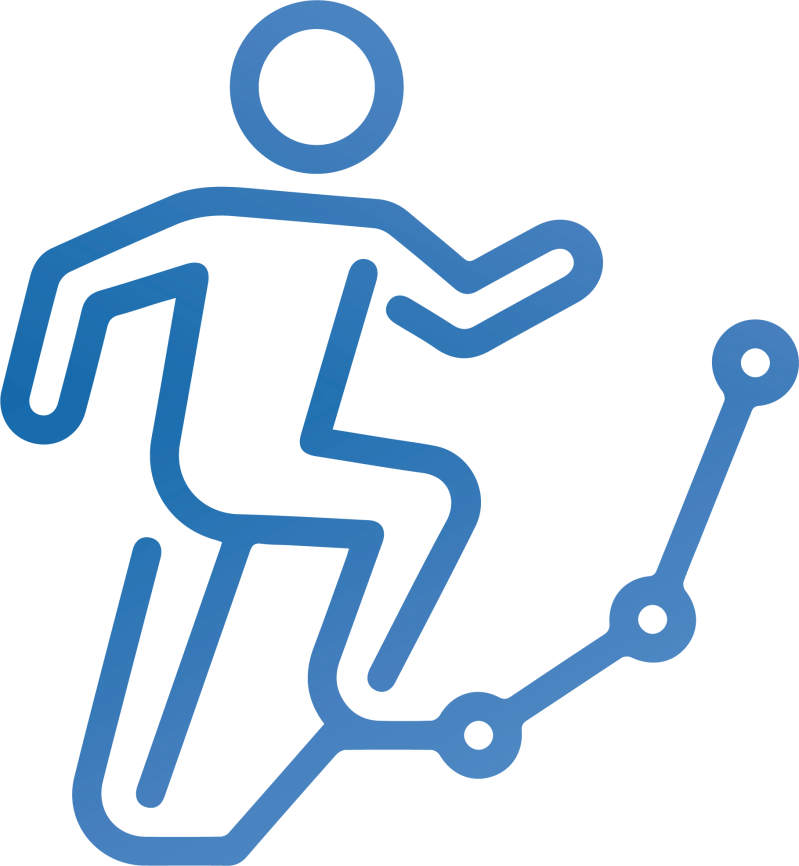 215,1
ТЫС.ЧЕЛ
86,8
ТЫС.ЧЕЛ
2023
2022
79,5
ТЫС.ЧЕЛ
2021
48,8
ТЫС.ЧЕЛ.
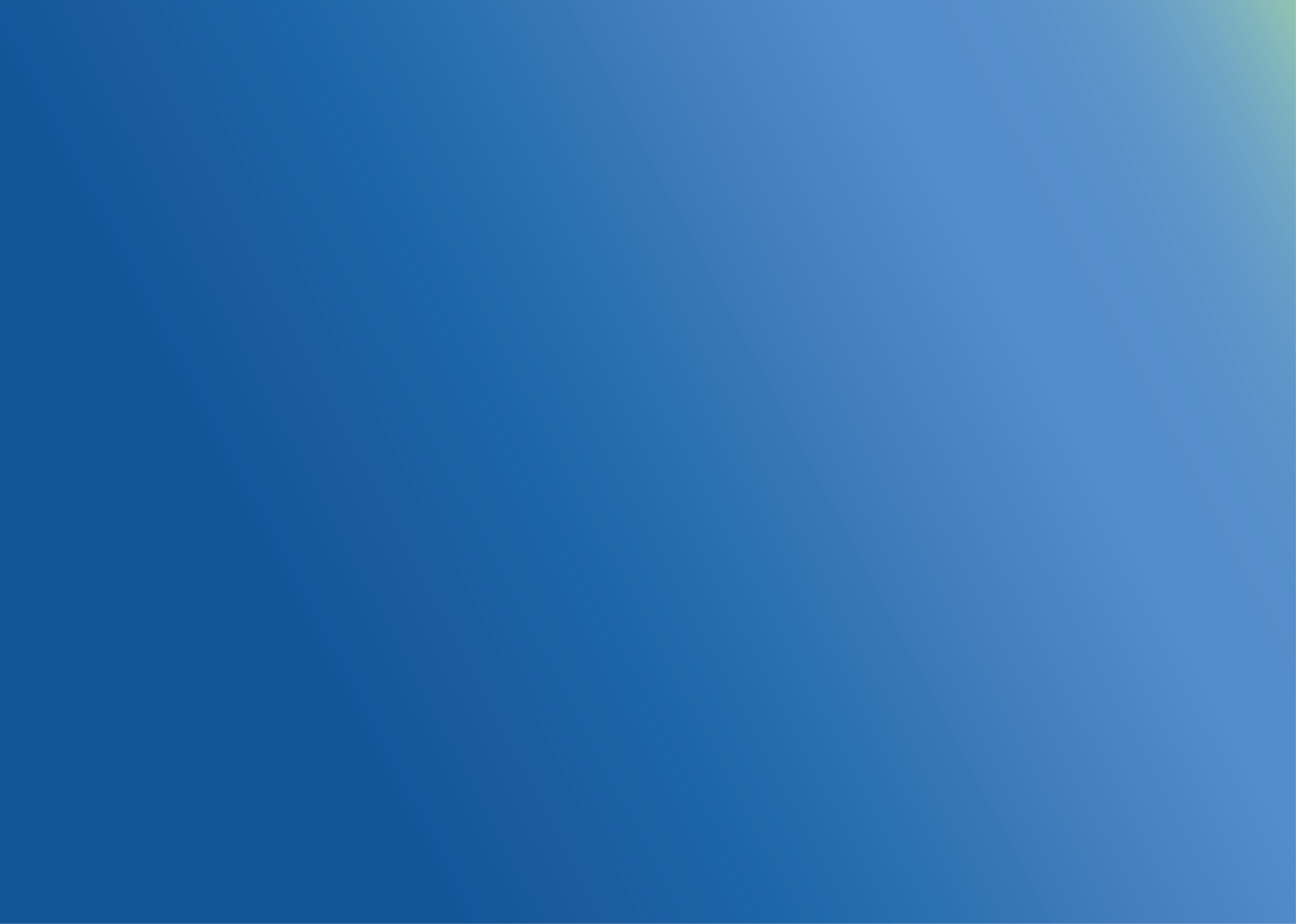 ДОСТИЖЕНИЯ НА ФЕДЕРАЛЬНОМ УРОВНЕ
2021  год
2022 год
Проект МИБ «Атмосфера» включен в Методические рекомендации по вовлечению молодежи в социально-экономическое развитие своего региона.
Практика МИБ «Атмосфера» рекомендована к тиражированию на территории всей РФ размещена на портале АСИ «Смартека»
Проект МИБ «Атмосфера» отмечен в докладе Центра инициативного бюджетирования НИФИ  Минфина России в числе лучших практик инициативного бюджетирования
В докладе Центра инициативного бюджетирования НИФИ  Минфина России в числе лучших практик инициативного бюджетирования отмечена Удмуртская Республика с проектированием новой практики инициативного бюджетирования
5 проектов МИБ «Атмосфера» прошли во второй тур Всероссийского конкурса проектов инициативного бюджетирования среди более 1000 проектов со всей России
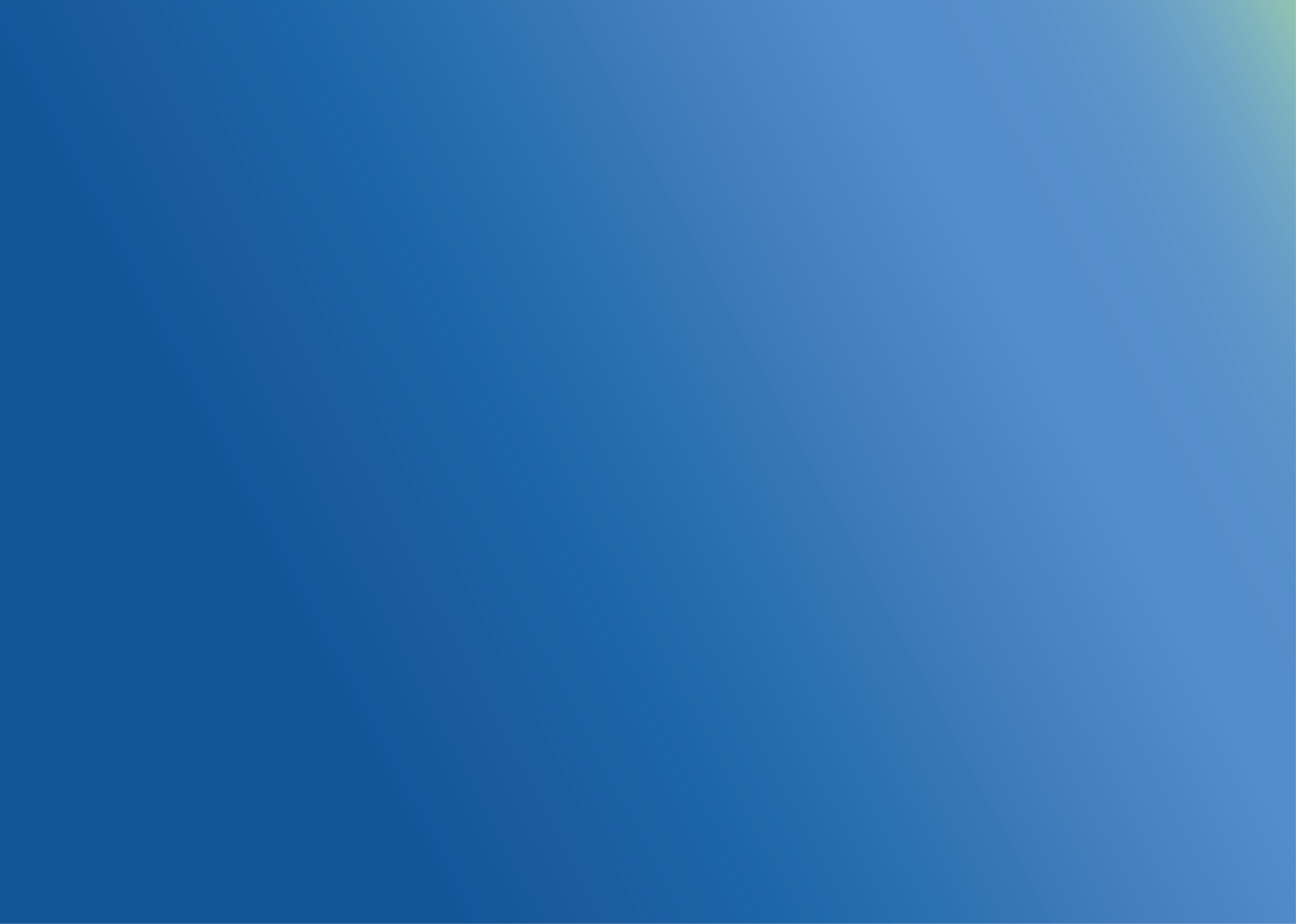 2023 год
По итогам круглого стола Комитета Государственной Думы РФ по региональной политике и местному самоуправлению отмечены в Рекомендациях Круглого стола: 
1)  в числе субъектов РФ с максимальными поступлениями инициативных платежей граждан в 2021 году - Удмуртия на 5 месте в России;
2)  практика МИБ «Атмосфера» по вовлечению молодежи и широкий информационный охват;
3)  практика «Без границ» по вовлечению новой целевой группы населения – людей с инвалидностью.
Три проекта из Удмуртии вошли в число 12-ти лучших практик инициативного бюджетирования, отмеченных в сборнике «105 успешных практик в сфере укрепления общественного здоровья», выпущенным Национальным центром укрепления общественного здоровья и Общероссийской общественной организацией «Лига здоровья нации». Это проекты: молодежный проект города Сарапула «Гонка отважных», и два проекта-победителя в конкурсе «Наша инициатива»: «Спортивный парк «Союзники» и «Вавожпарк»
Практика «Без границ» рекомендована к тиражированию на территории всей РФ и размещена на портале - АСИ «Смартека»
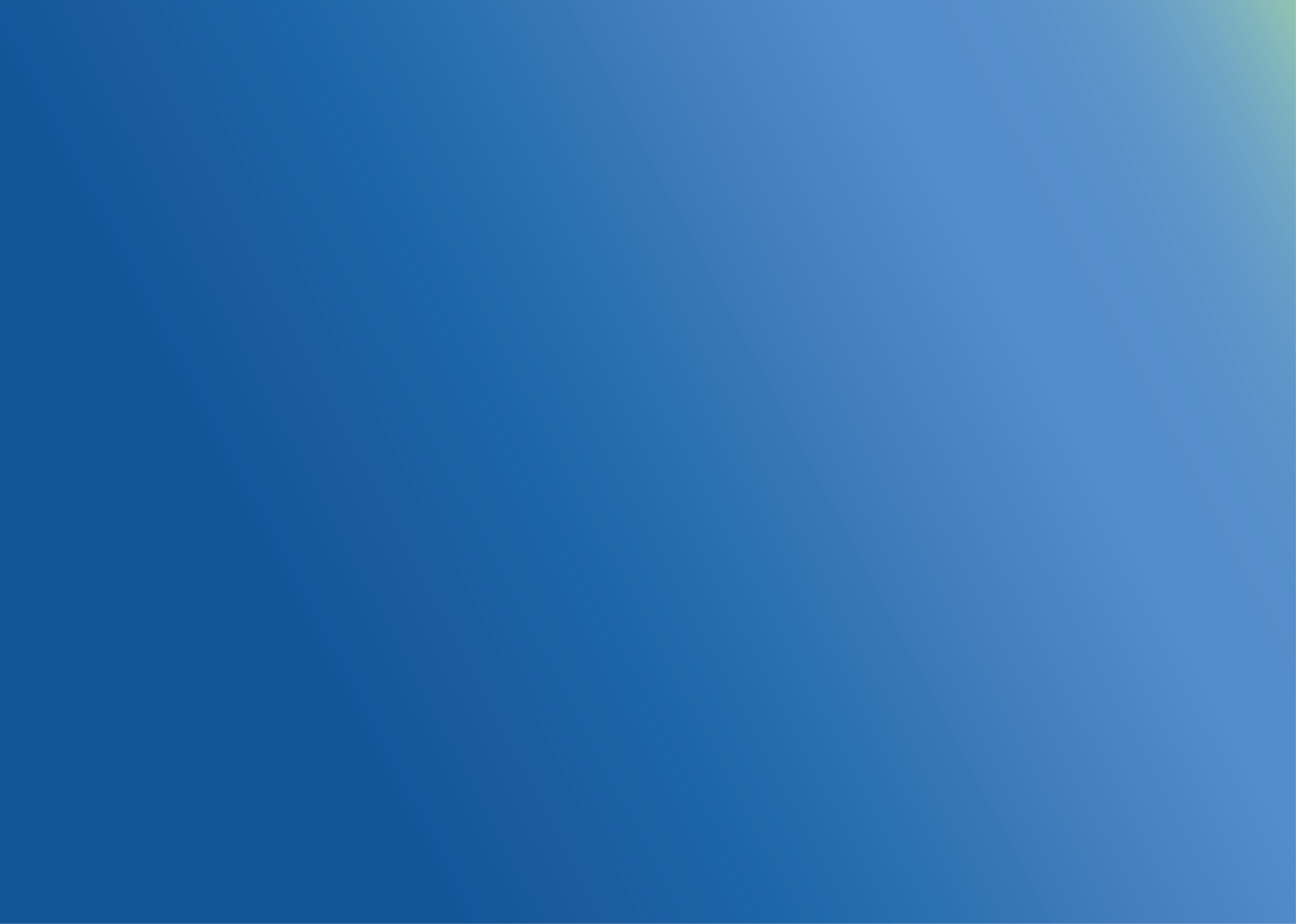 Районный медиаклуб для школьников и молодежи 
«Коммьюнити» из п. Ува Удмуртской Республики
IV Всероссийская конференция по инициативному бюджетированию.
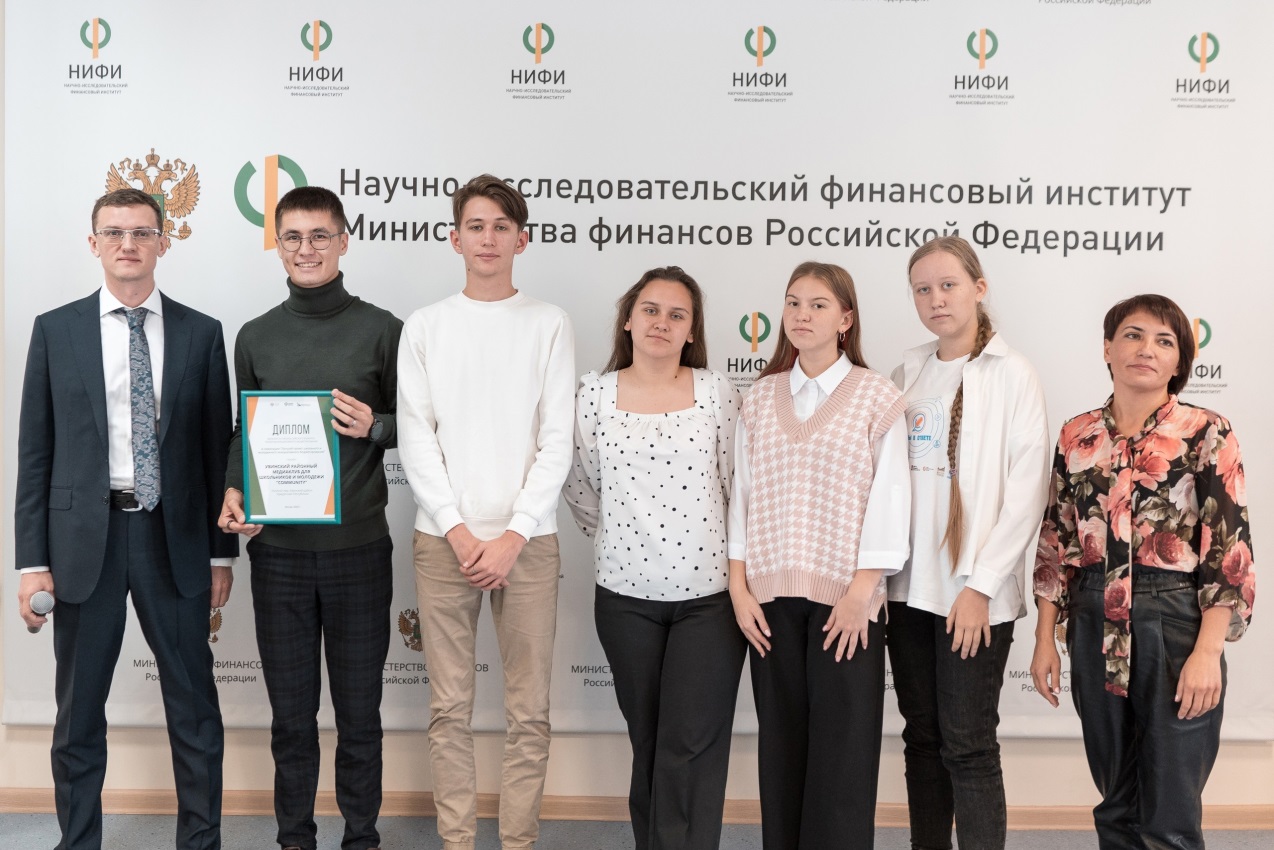 III место в номинации «Лучший проект школьного и молодёжного инициативного бюджетирования
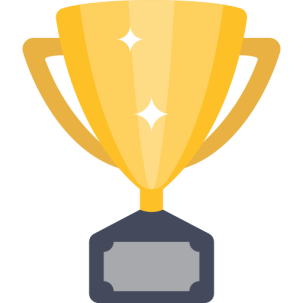 3
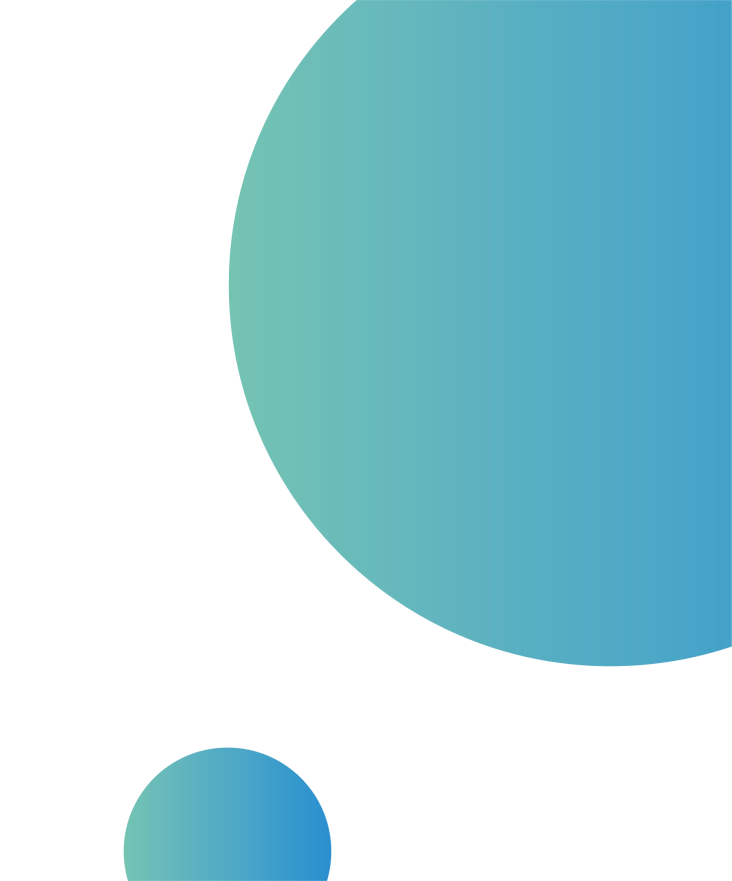 ИНКЛЮЗИВНЫЙ ТЕАТР «КОРИДОР»
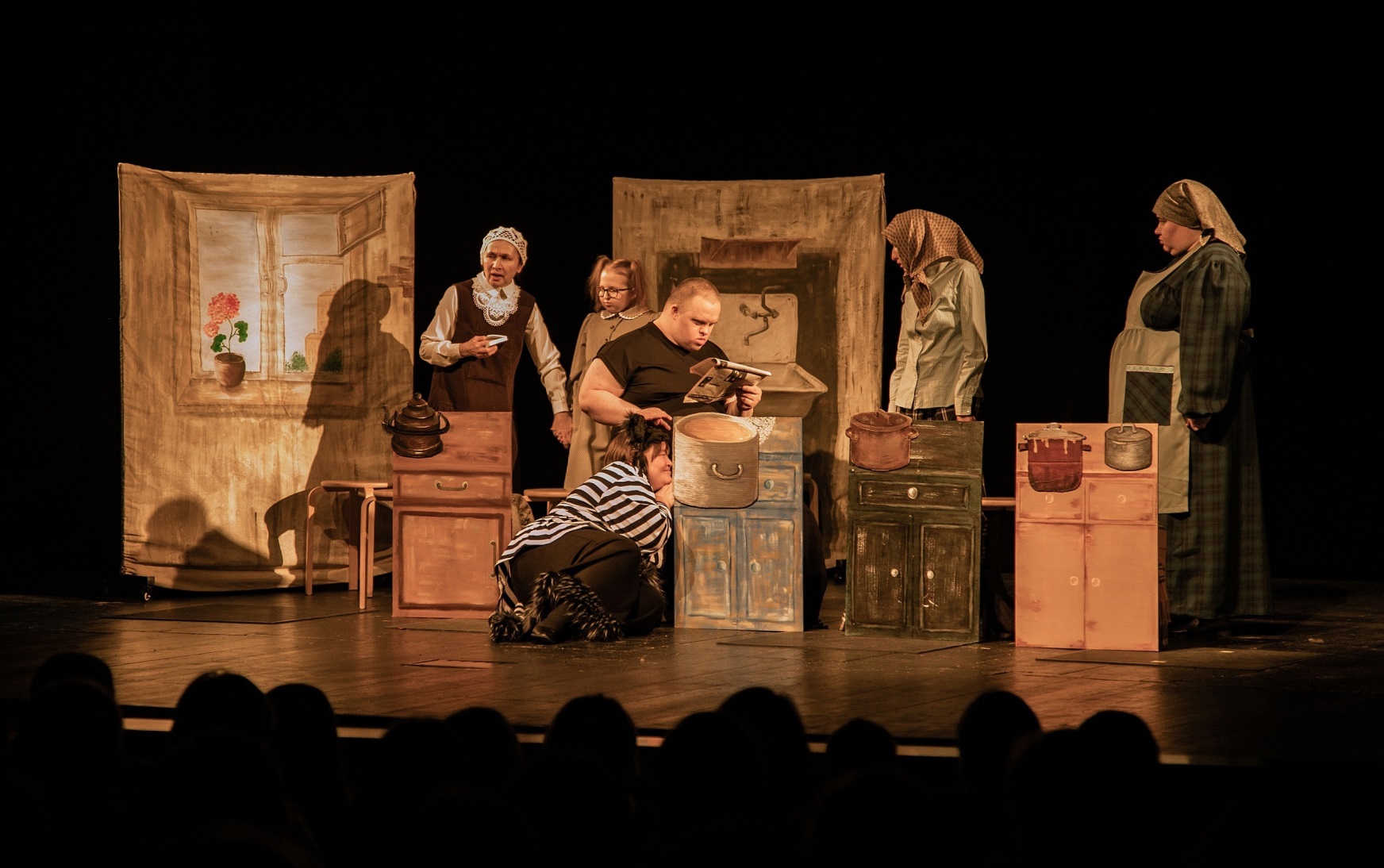 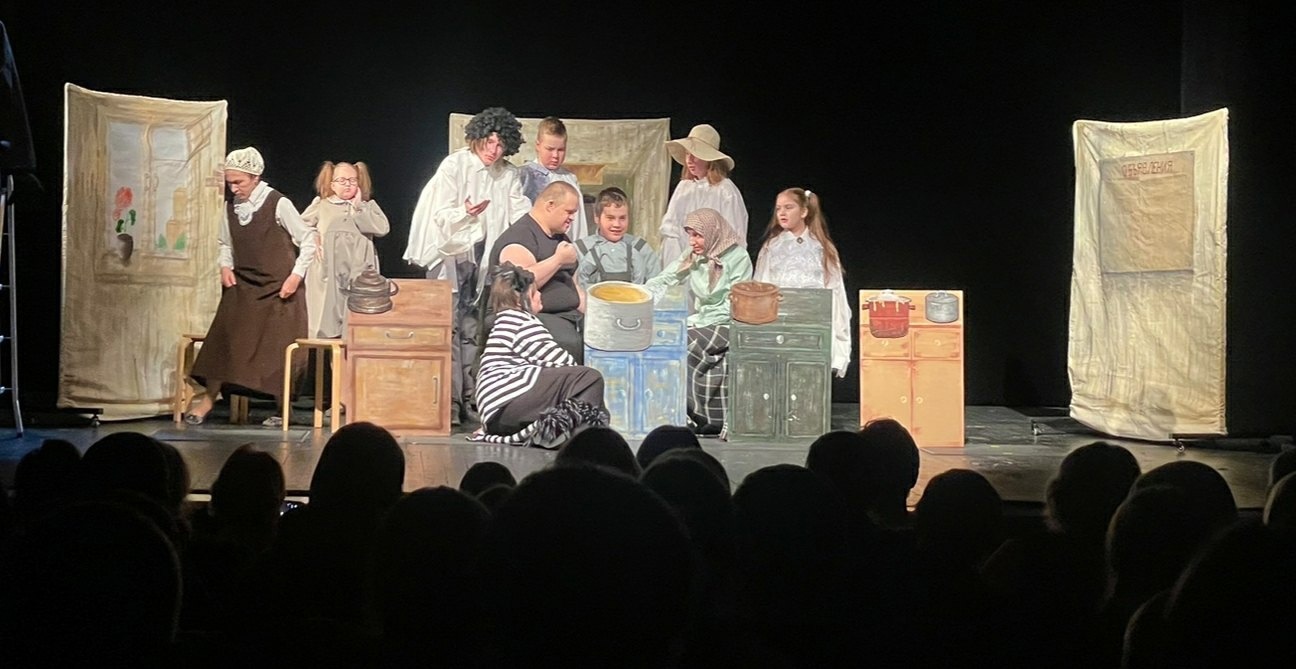 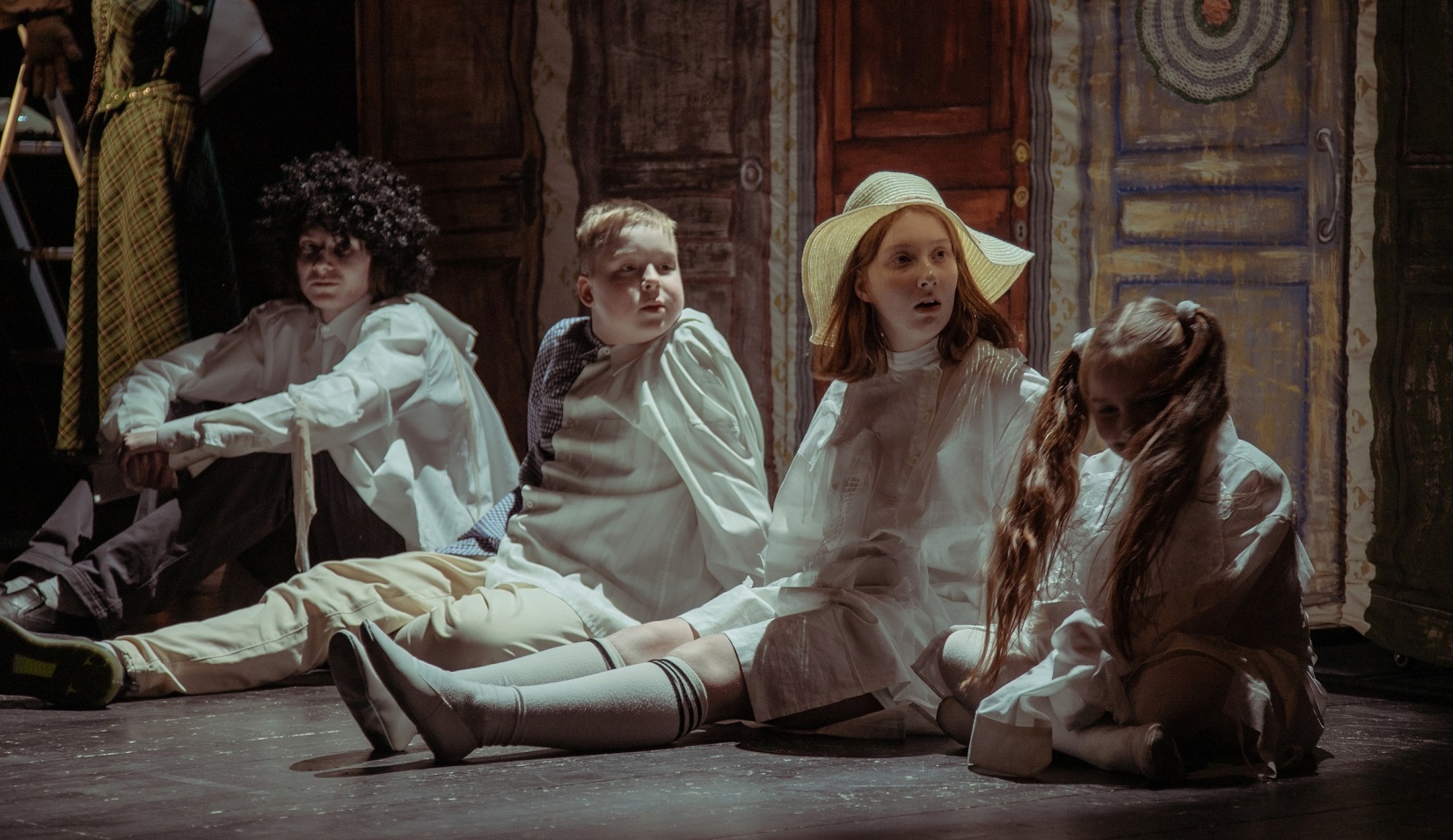 Стоимость проекта 
1 123 тыс руб.

Региональный бюджет  
954 тыс.руб.

Муниципальный бюджет 
169 тыс. руб.
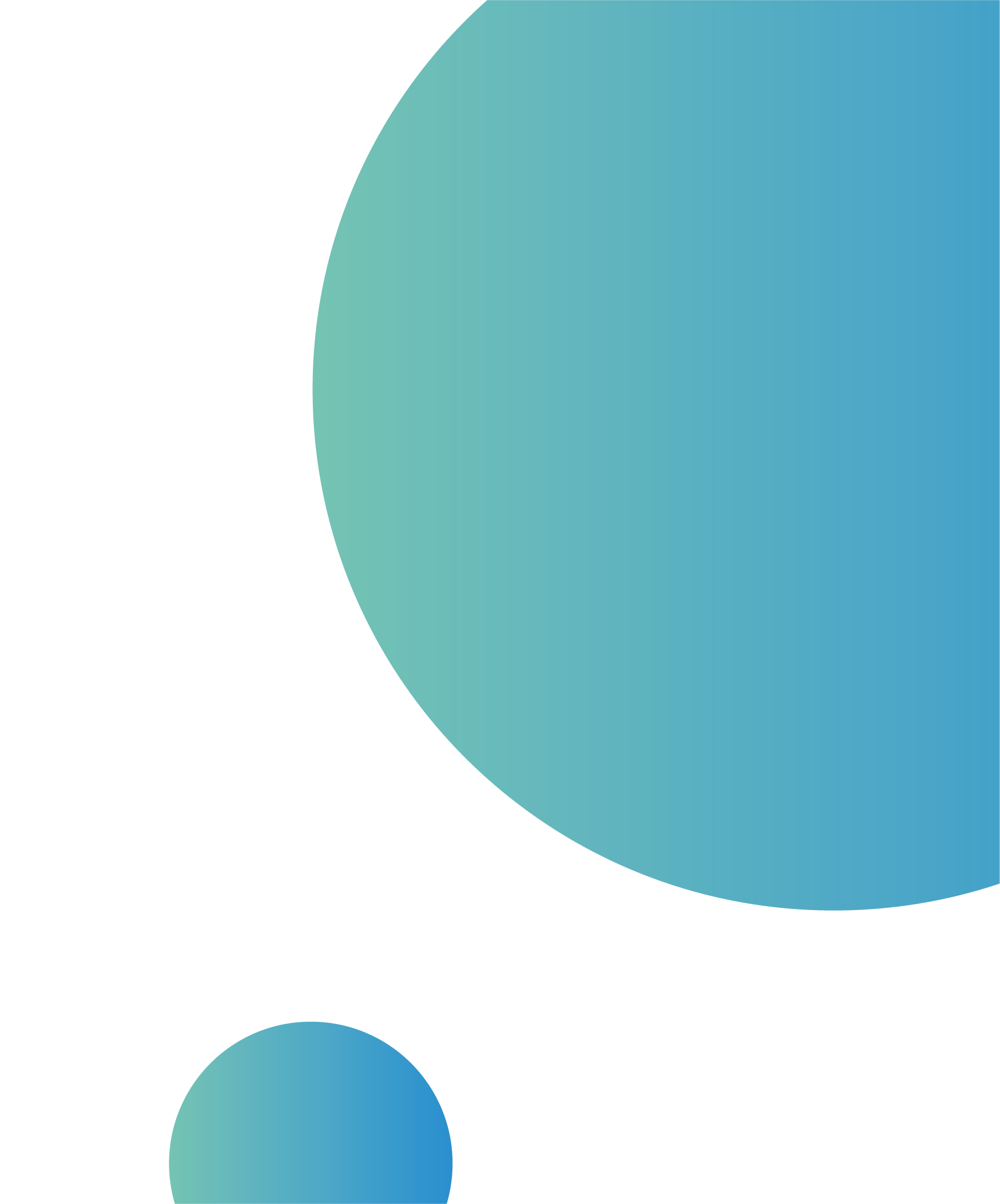 Театральное искусство в реабилитации людей синвалидностью
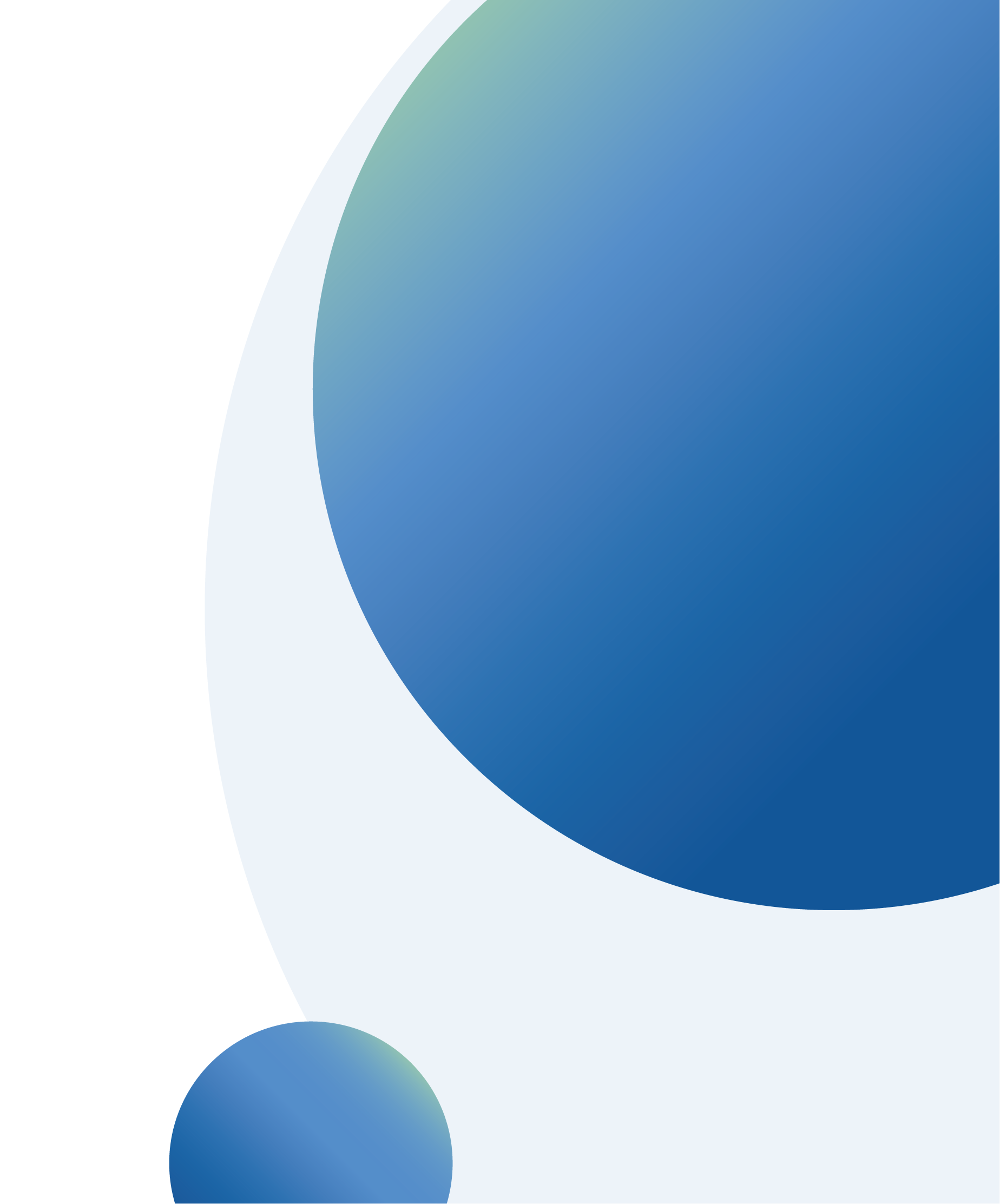 6 млн
Сумма привлеченных средств из разных источников по проектной деятельности
СЕЛО КАМА
КАМБАРСКОГО РАЙОНА
В 2022-2023 годах на территории села реализованы проекты МИБ «Атмосфера»:
«Показ военно- патриотического спектакля «Ляльки».
Создано пространство для молодежи коворкинг зона «Clever».
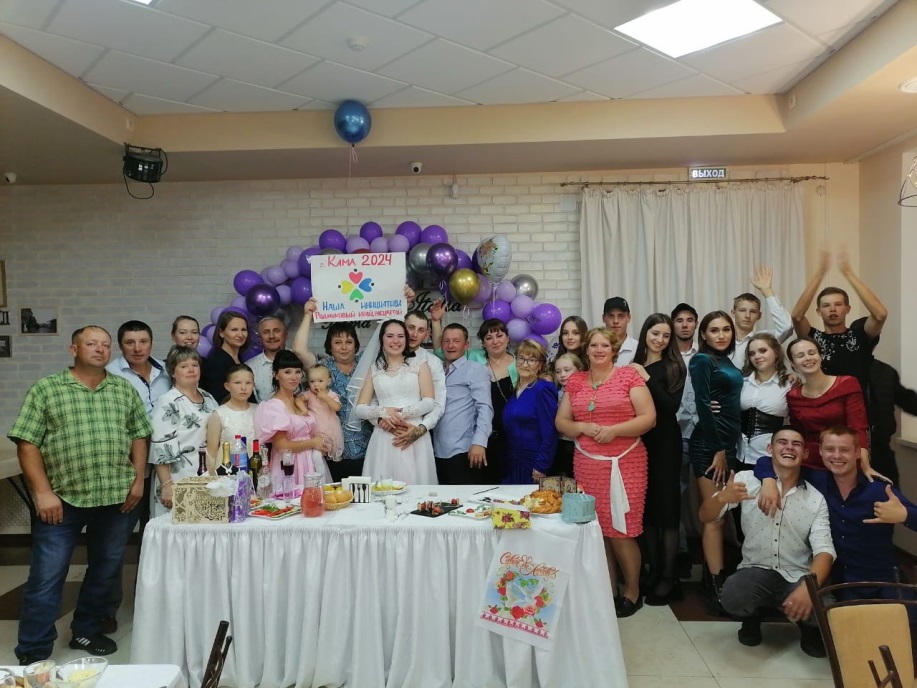 «Без границ» проект предусматривает создание в селе Кама многофункционального творческого центра «Исток
"Экстрим по - камски (памп - трек)"
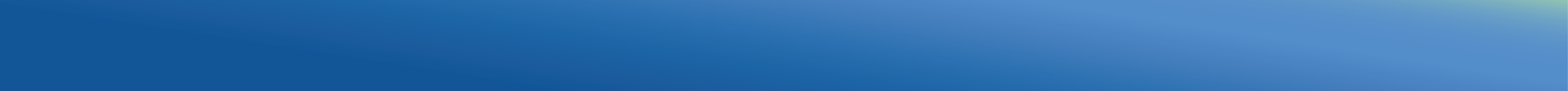 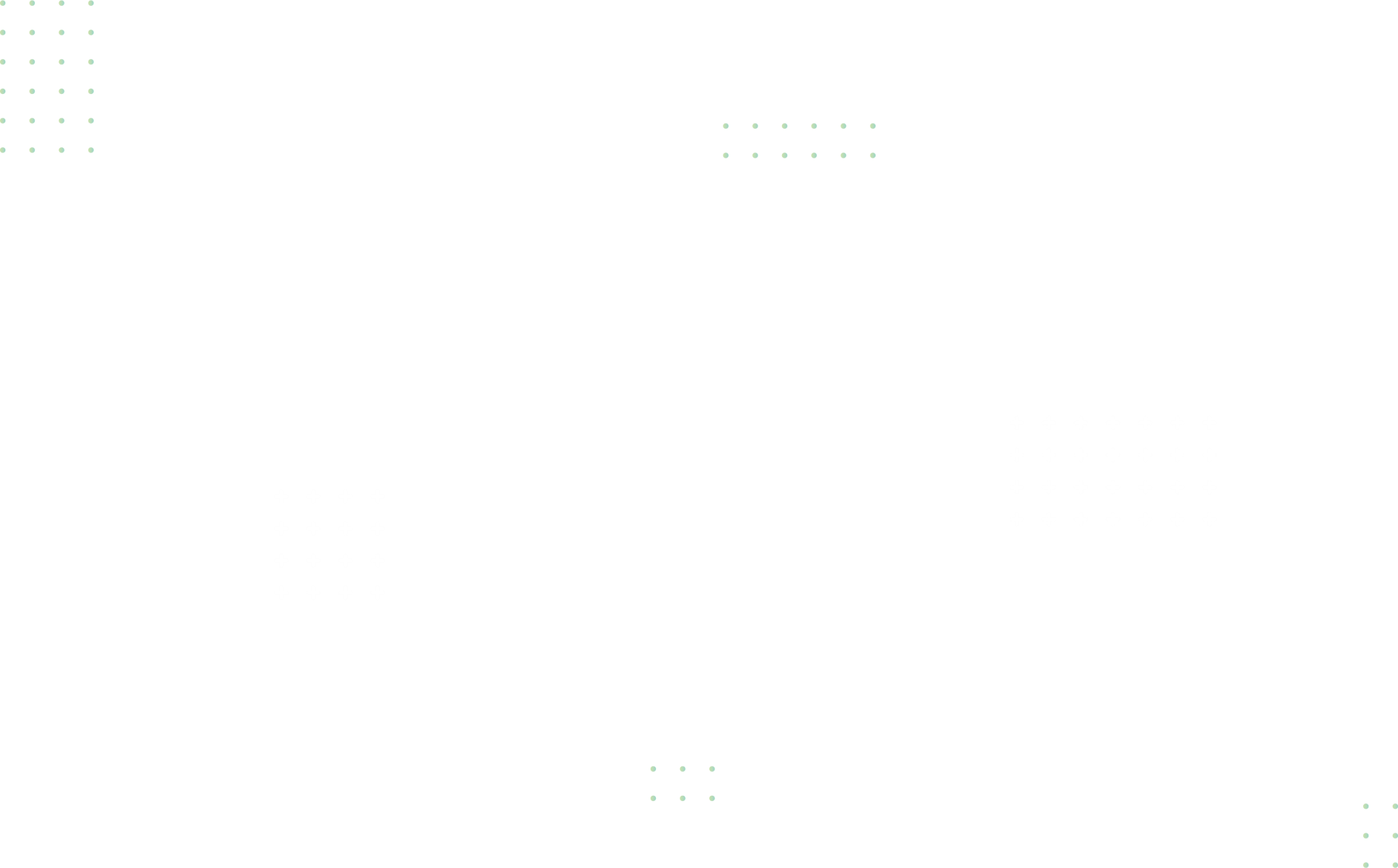 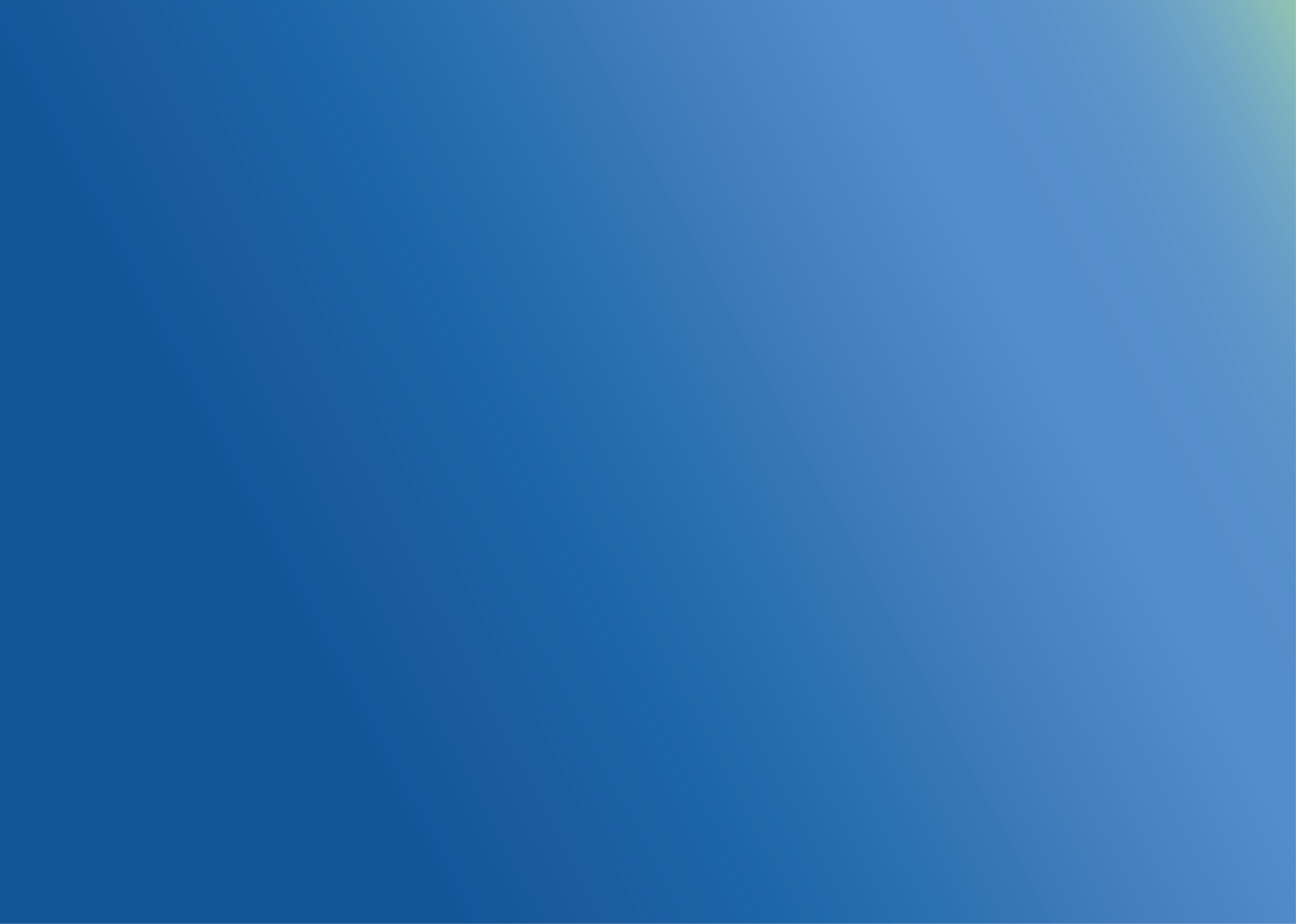 КОНТАКТЫ
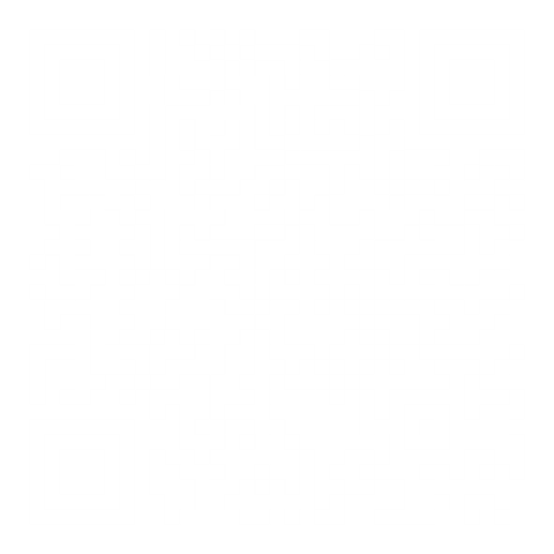 АУДО УР «Центр финансового просвещения»
Проектный центр:
ПОЧТА

ib@cfp.udmr.ru
ТЕЛЕФОН

8(3412) 43-86-86 доб. 2
группа ВК
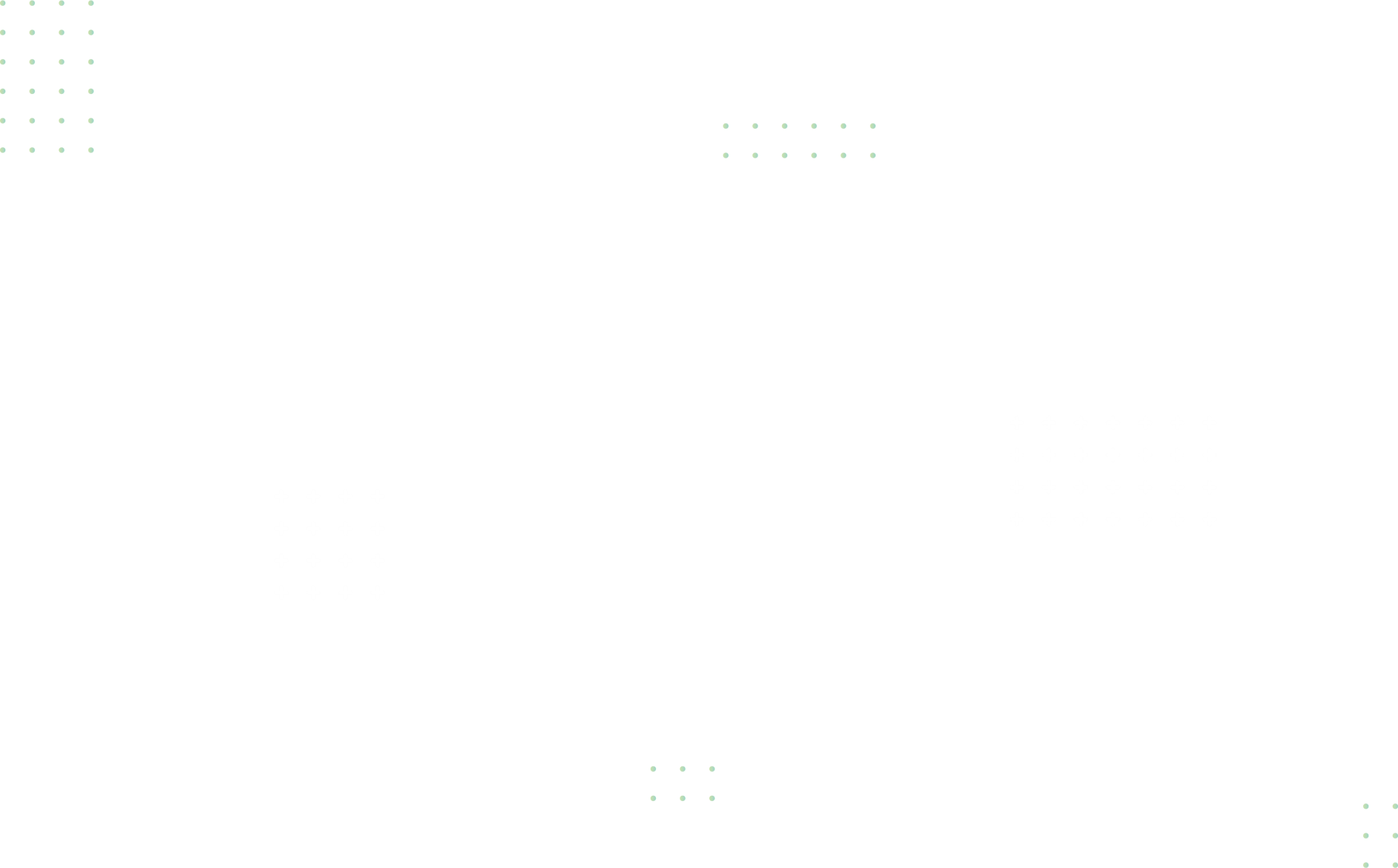